Государственное бюджетное общеобразовательное учреждение 
средняя общеобразовательная школа № 229 имени Бауыржана Момышулы
Зеленоградский АО г. Москвы
28 ноября 2012 г.
Формирование культуры здорового и  безопасного образа жизни на уроках физкультуры как условие реализации ФГОС НОО
Prezentacii.com
Карачкина Надежда Витальевна, 
учитель физической культуры
 ГБОУ СОШ № 229
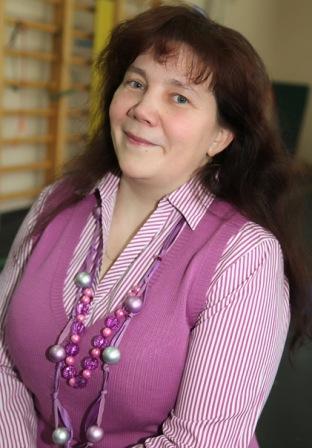 Лишь в движении -
ЖИЗНЬ !!!
Prezentacii.com
Программа формирования культуры здорового и безопасного образа жизни обучающихся – 
это комплексная программа формирования знаний, установок, личностных ориентиров  и норм поведения, обеспечивающих сохранение  и укрепление физического и психического здоровья.
Prezentacii.com
Уроки физической культуры в начальных классах являются важными в общей системе образовательного процесса в школе и направлены на охрану здоровья, формирования у детей интереса и положительного отношения к занятиям физической культурой, на гармоничное физическое развитие.
Prezentacii.com
Задачи:
Сохранение и укрепление здоровья;
Развитие физических качеств, накопление и обогащение у младших школьников двигательных навыков и умений;
Формирование потребности в двигательной активности и физическом совершенствовании.
Prezentacii.com
Стратегия организации физического воспитания базируется на физиологических механизмах становления движений ребенка и его психическом развитии.
Prezentacii.com
Проблема и противоречие в образовательной системе современности.
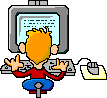 Prezentacii.com
Уроки физкультуры способны скорректировать здоровье школьника, «выжить» в среде компьютерных программ.
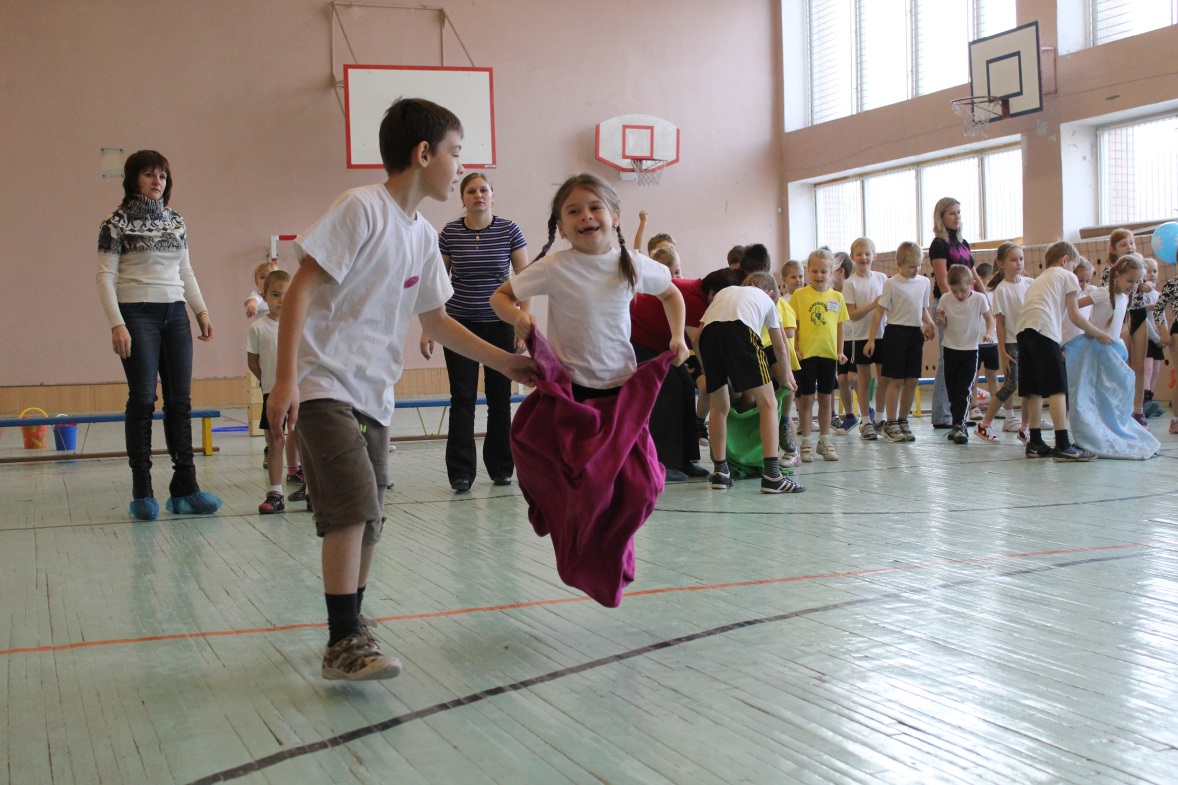 Улучшить настроение!
Создать положительную мотивацию;
Усилить желание двигаться;
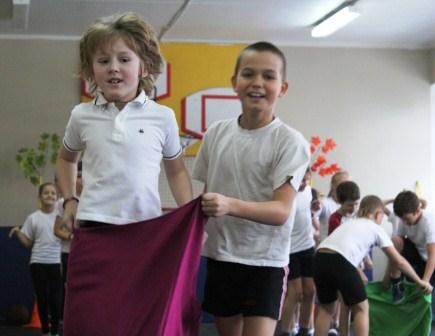 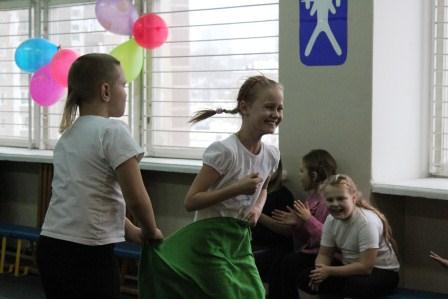 Сформировать потребность выполнять физическое упражнение или принимать участие в спортивной игре;
«Включаться» в работу не только на уроках физкультуры, но и на других уроках, а также принимать активное участие во внеурочной деятельности: организации спортивных праздников, соревнований и пр.
Учитель – «режиссёр»
Учащиеся – «актёры»
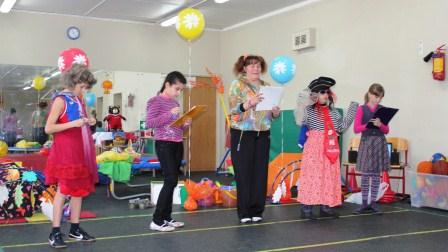 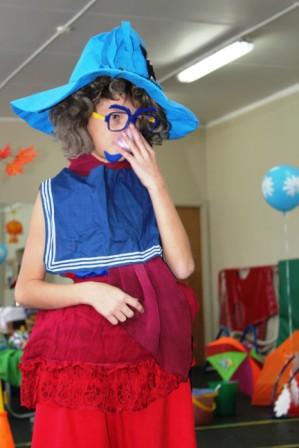 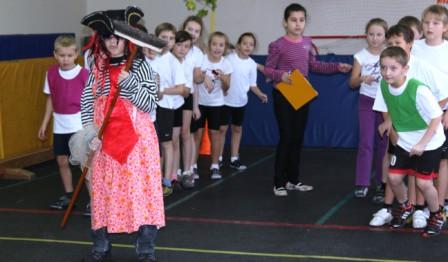 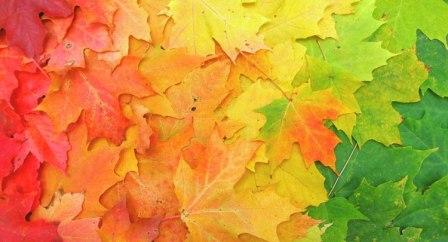 Игра «Листопад»
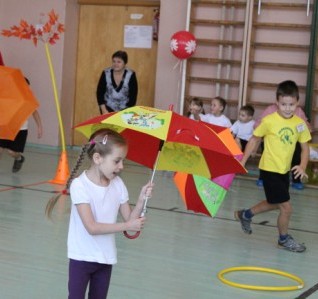 В основе обучения – игра.
Игра позволяет определить учителю способности учащихся, наметить план его дальнейшего развития.
В игре учащиеся не замечают, что обучаются каким-то новым элементам, развивая свои способности.
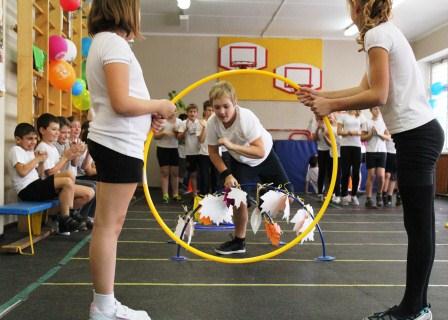 Каждый человек индивидуален!
Важно личное достижение каждого ребенка! Хвалите! Хвалите смелее и чаще!
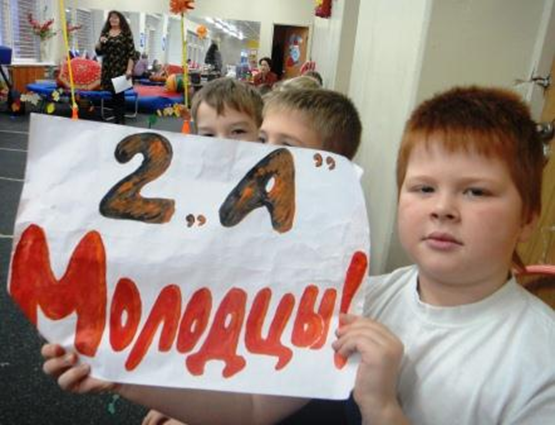 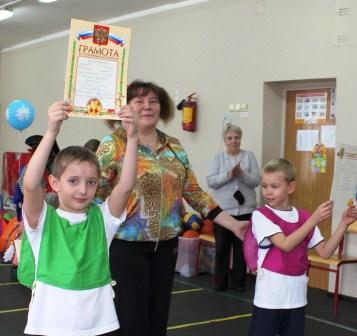 Положительные эмоции
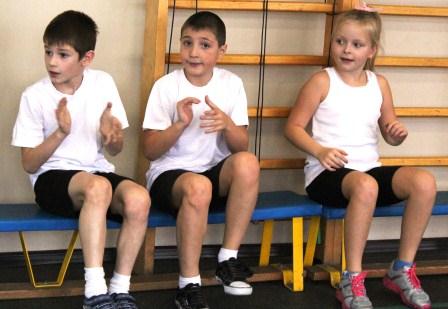 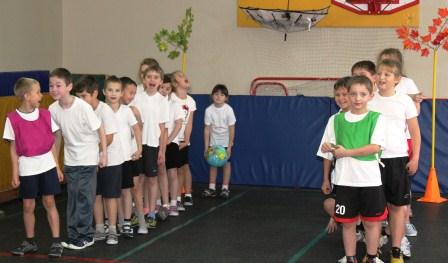 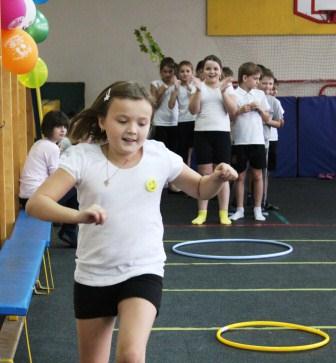 Осенние Весёлые Старты 
(в конце I четверти)
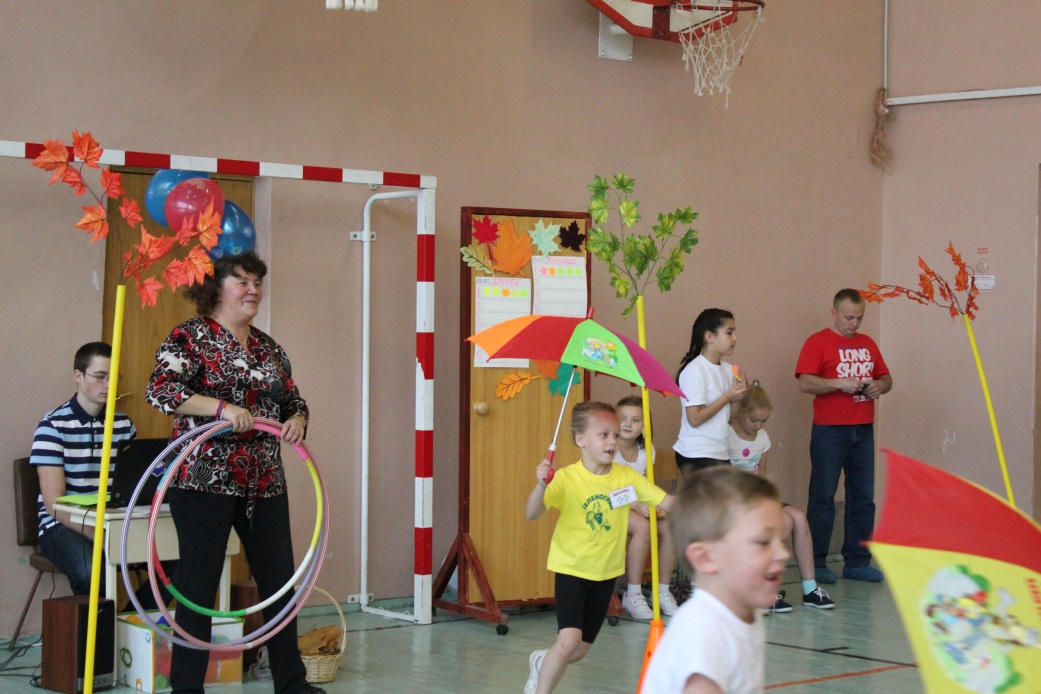 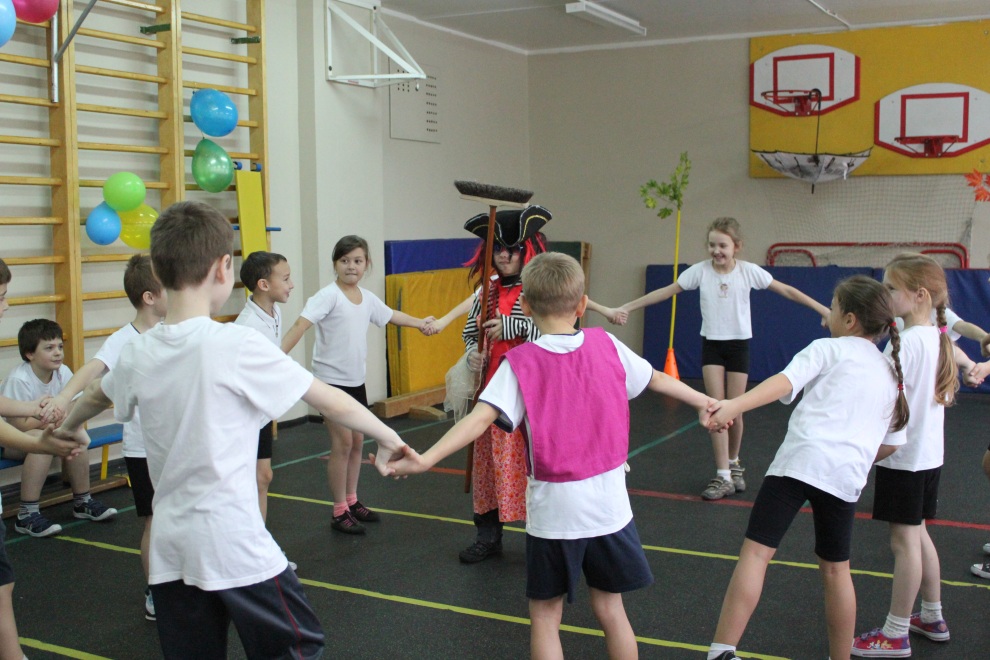 Новогодние Весёлые Старты 
(в конце II четверти)
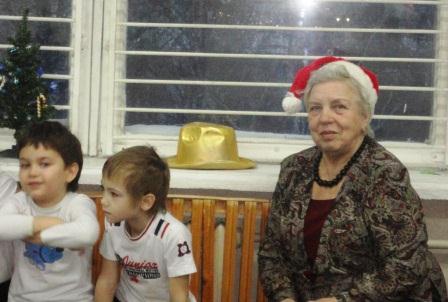 «А ну-ка, мальчики!»
 (приуроченные к празднованию Дня защитника Отечества)
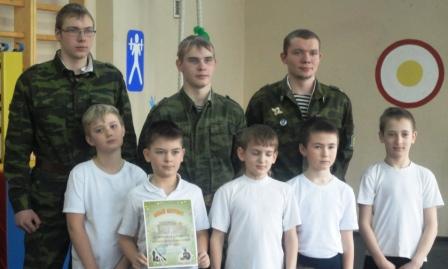 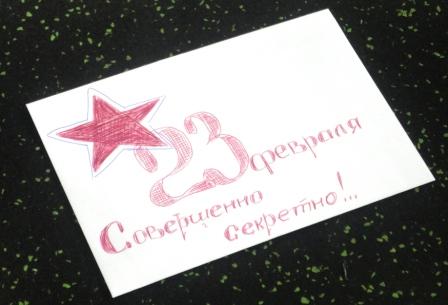 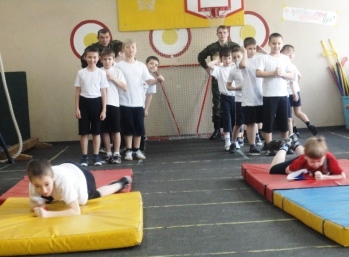 «Девчонки, вперед!» 
(приуроченные к празднованию Международного женского дня);
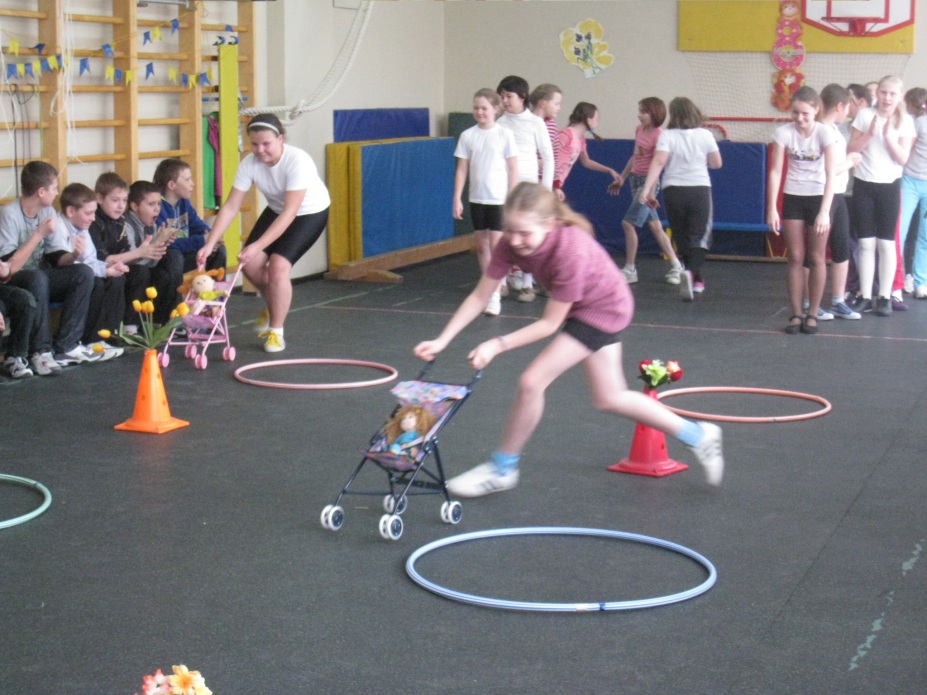 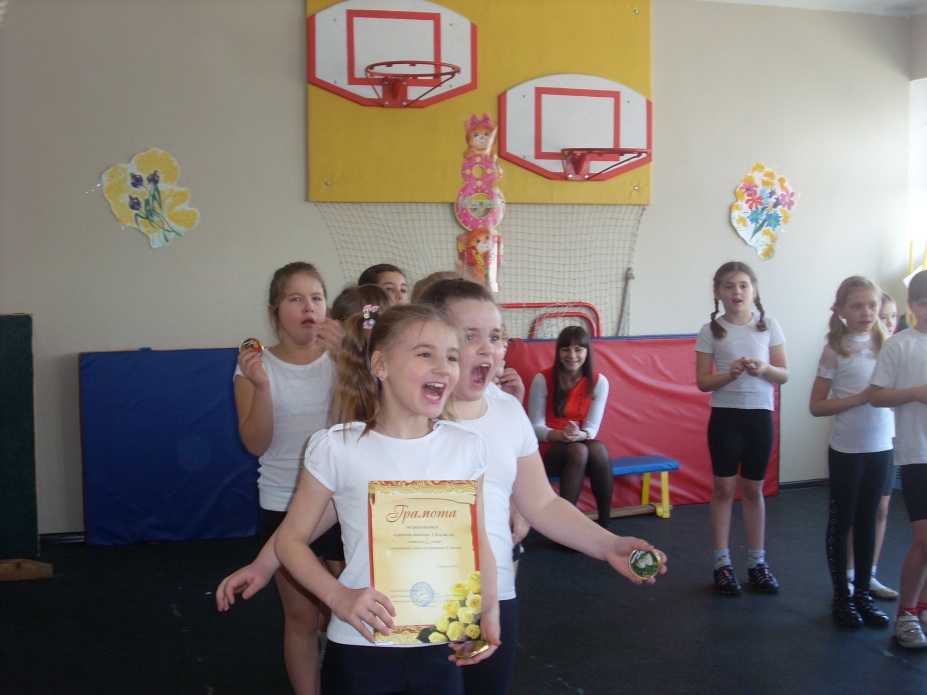 «Папа, мама, я – спортивная семья 
(в конце III четверти);
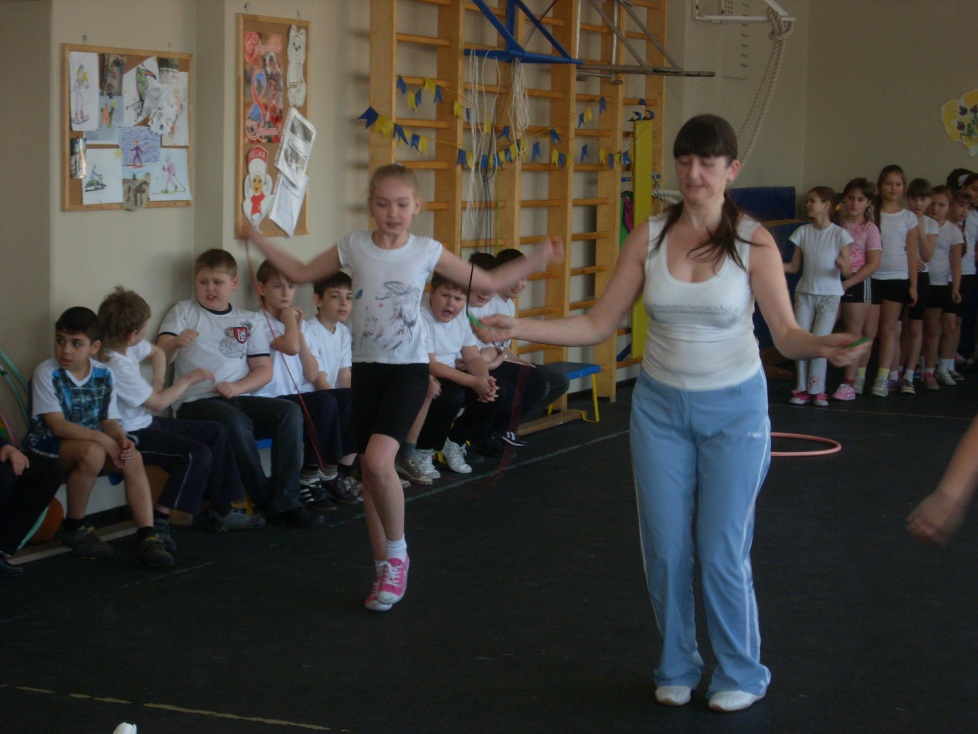 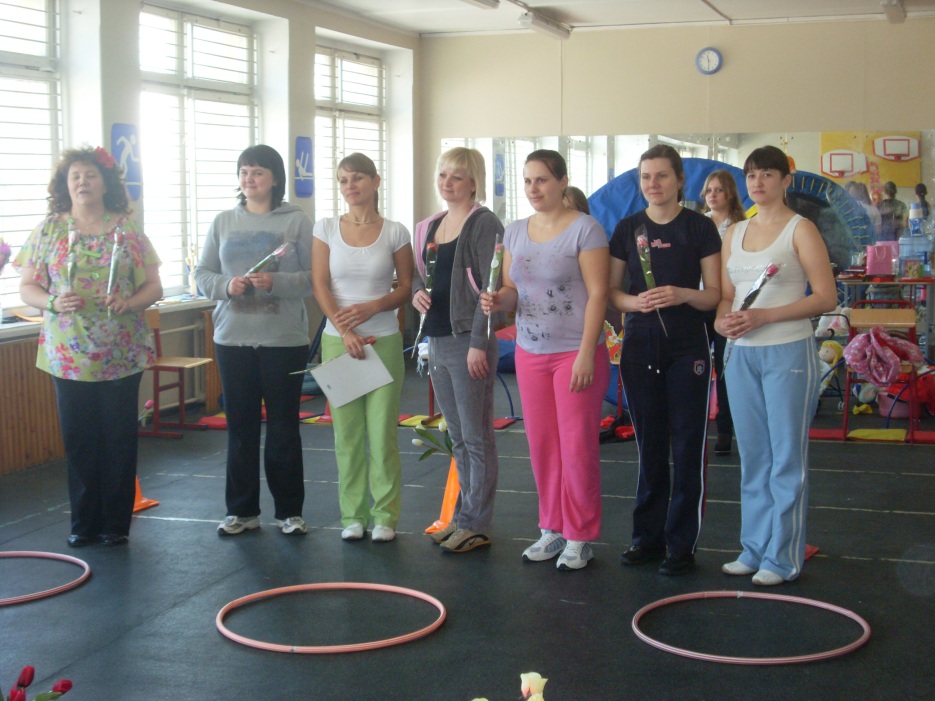 «Ура! Каникулы!» 
(праздник на свежем воздухе)
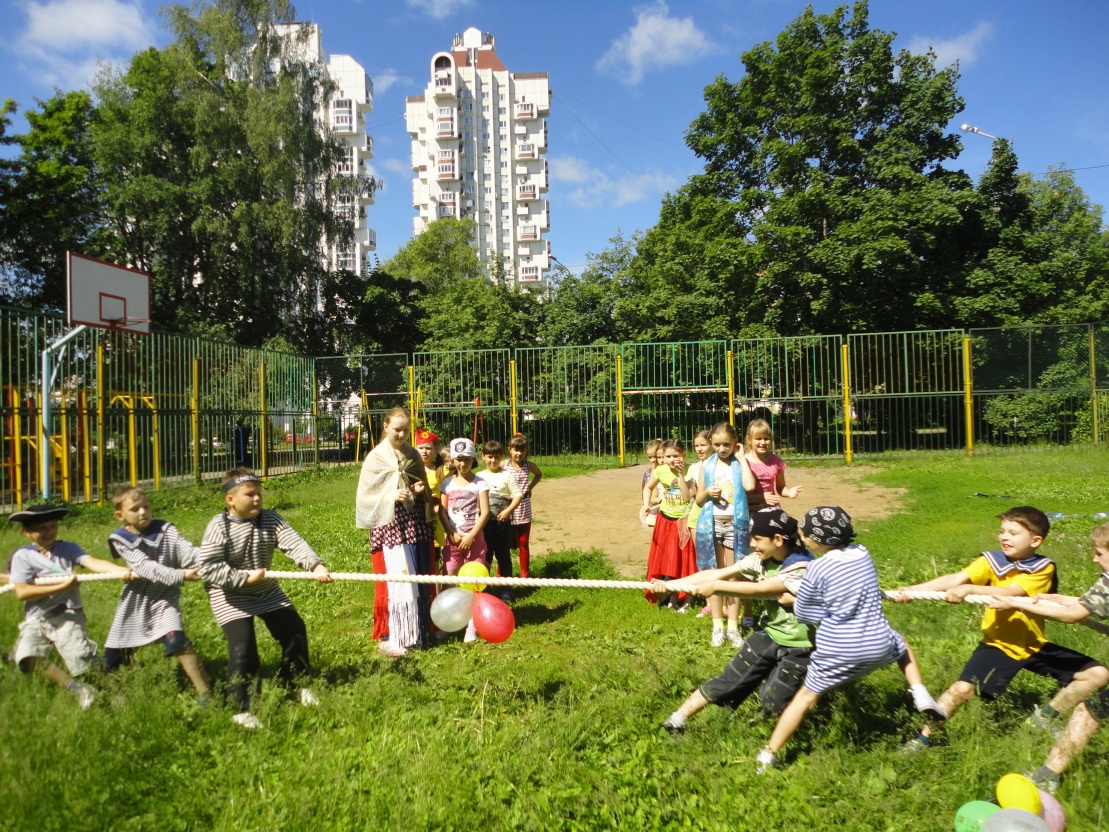 Задача школы – создание правильного режима учебного дня
Ежедневная гимнастика в начале урока в сопровождении музыки;
Весёлые «физкультминутки» в течение урока;
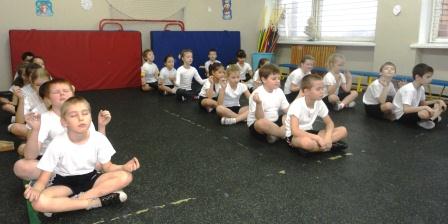 Задача школы – создание правильного режима учебного дня
Длительные перемены;
Подвижные игры на свежем воздухе;
Работа школьных спортивных кружков и секций
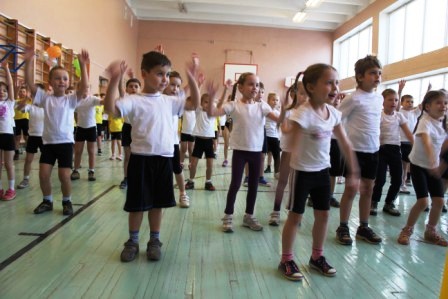 Здоровьесберегающие технологии на уроках физической культуры:
 беседы о технике безопасности;
беседы о поведении в спортивном зале, 
Беседы об отношении детей друг  к другу;
 стенды с агитационной и наглядной информацией, 
выпуск газет на тему «Здоровье», «Спорт в нашей семье» и т.д.; 
доброжелательное и уважительное отношение учителя к ученику;
правильное распределение нагрузок и смена деятельности; 
обязательное представление учителя об учениках со специальной группой здоровья, посильно-активное вовлечение таких учеников в изучение физкультуры и вопросов сохранения здоровья.
Спасибо за внимание !!! =)
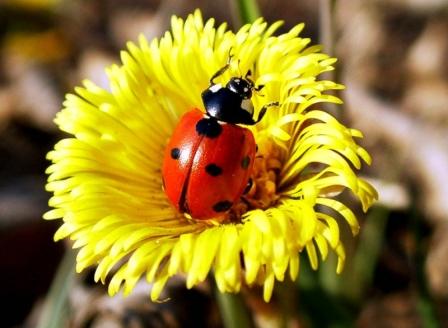